Поєднання продуктів між собою
Кулінарне мистецтво
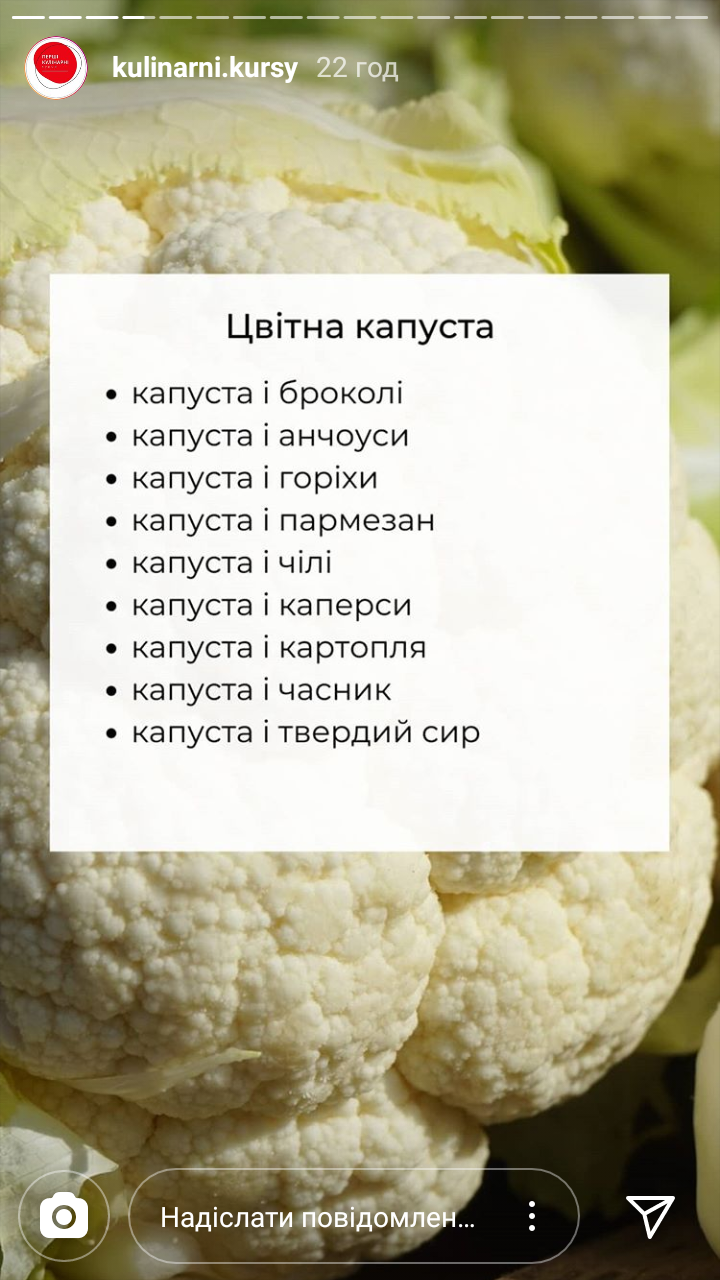 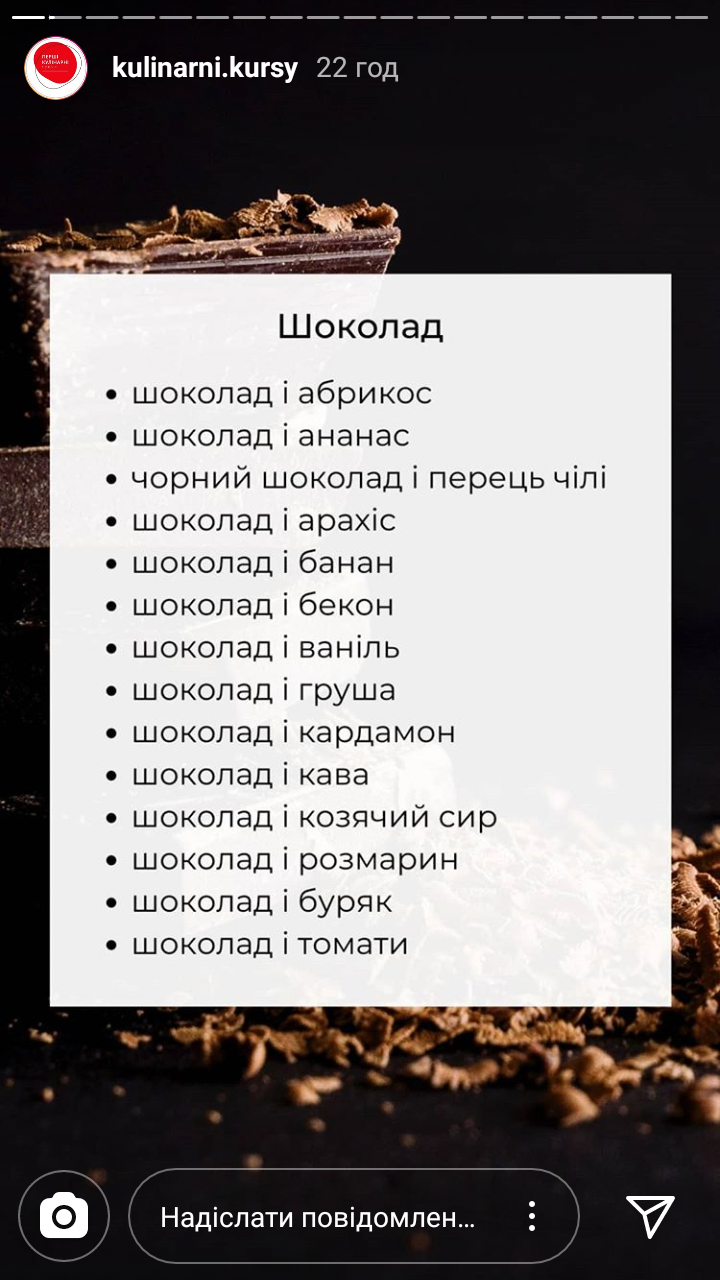 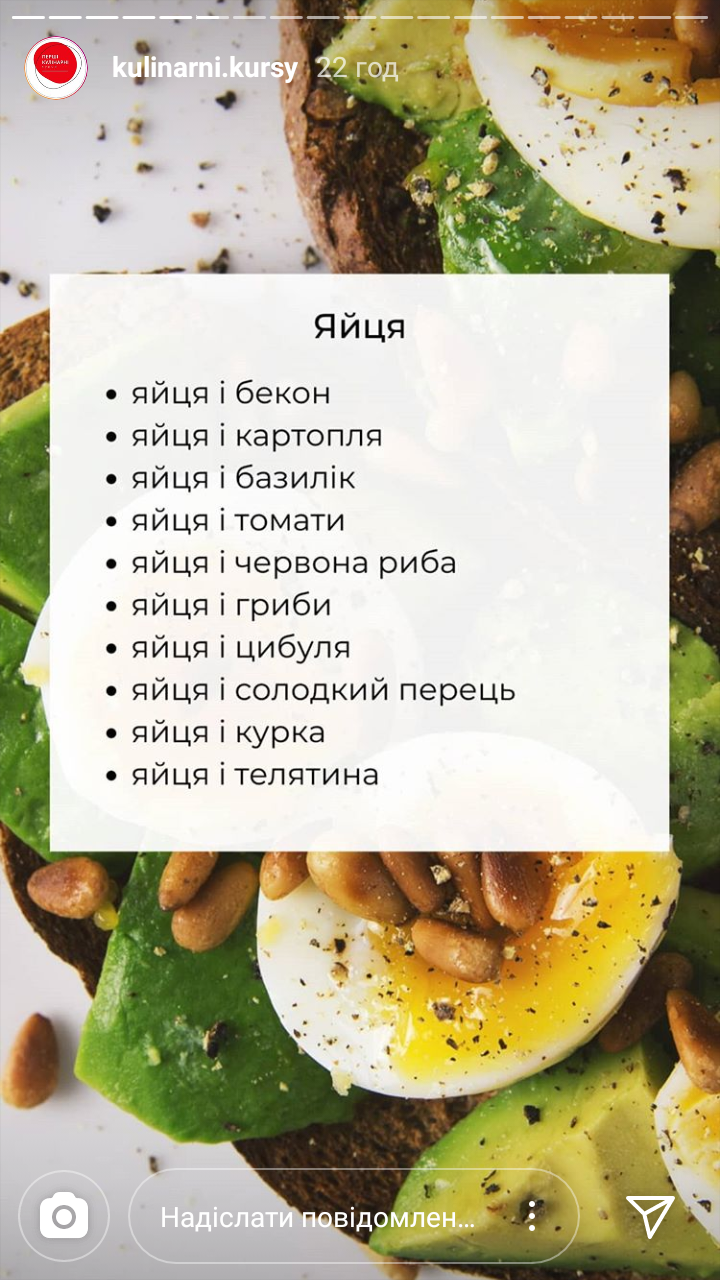 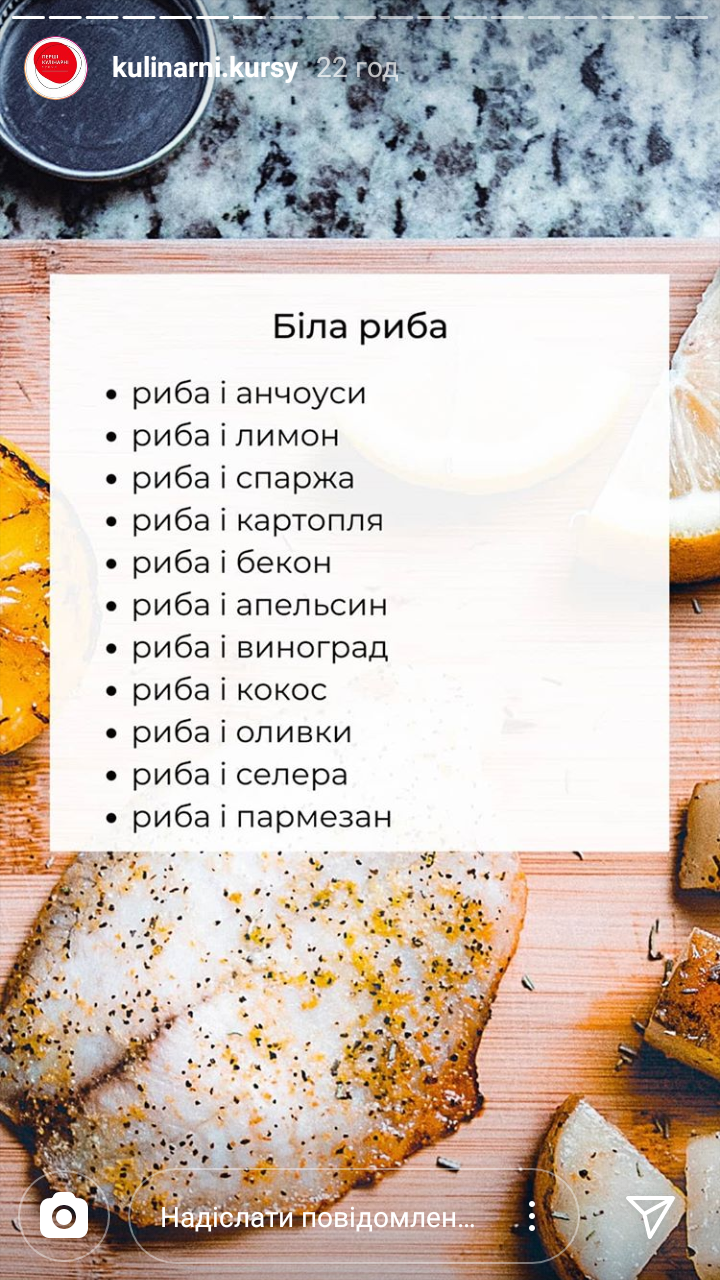 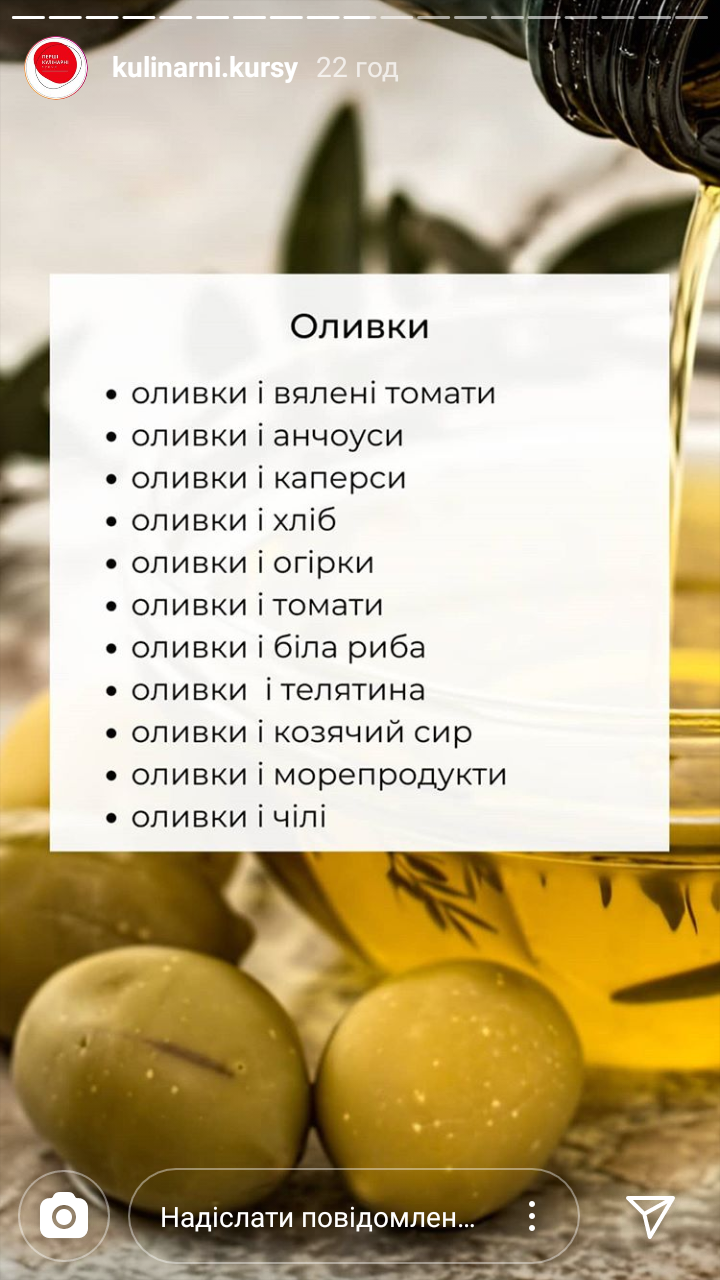 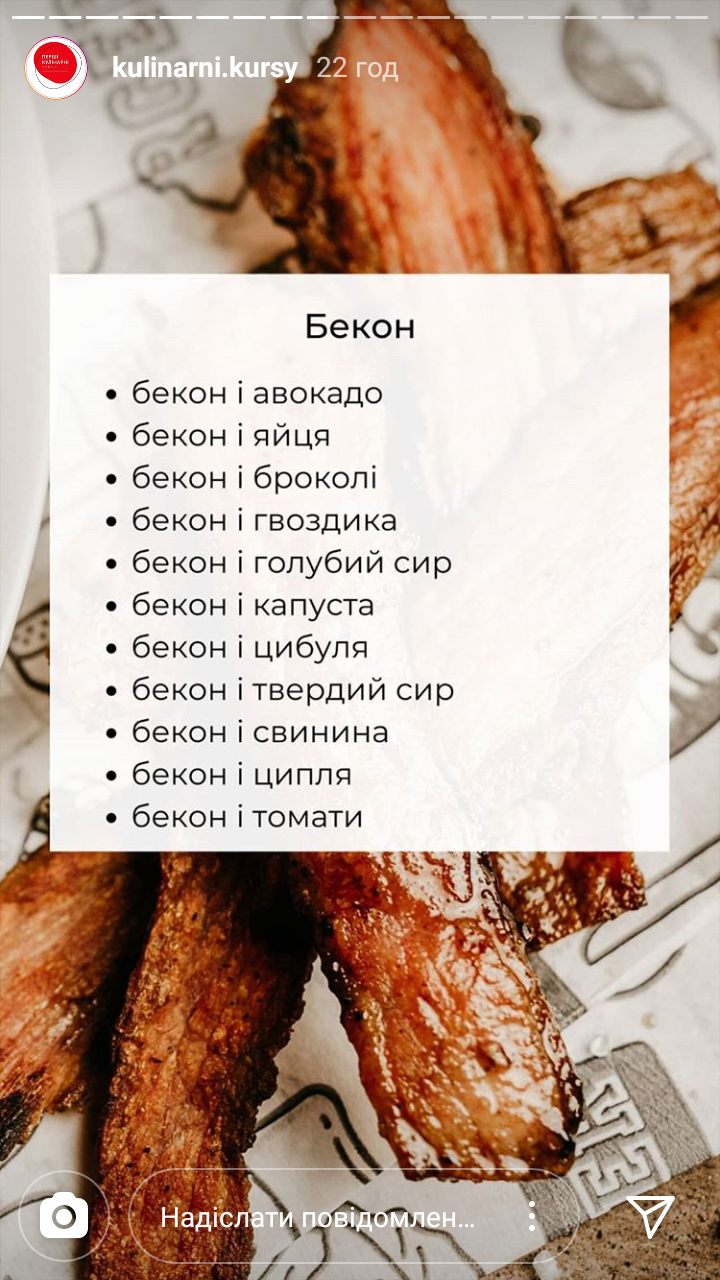 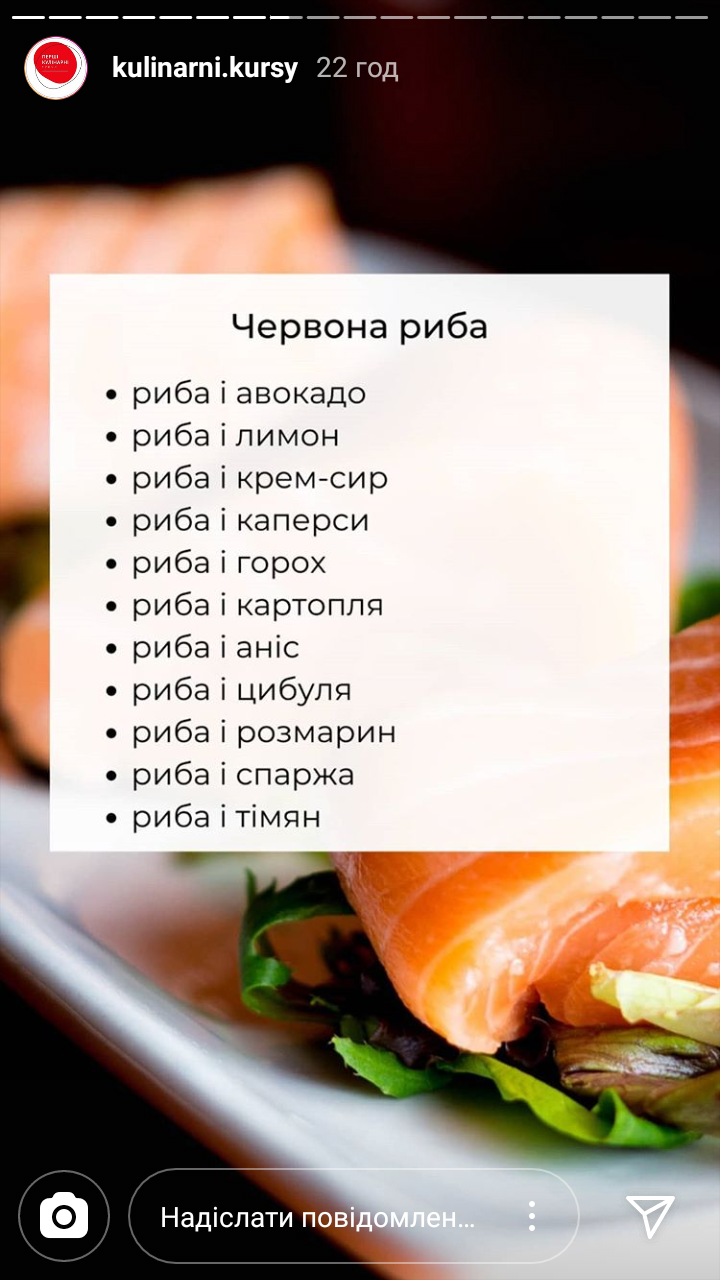 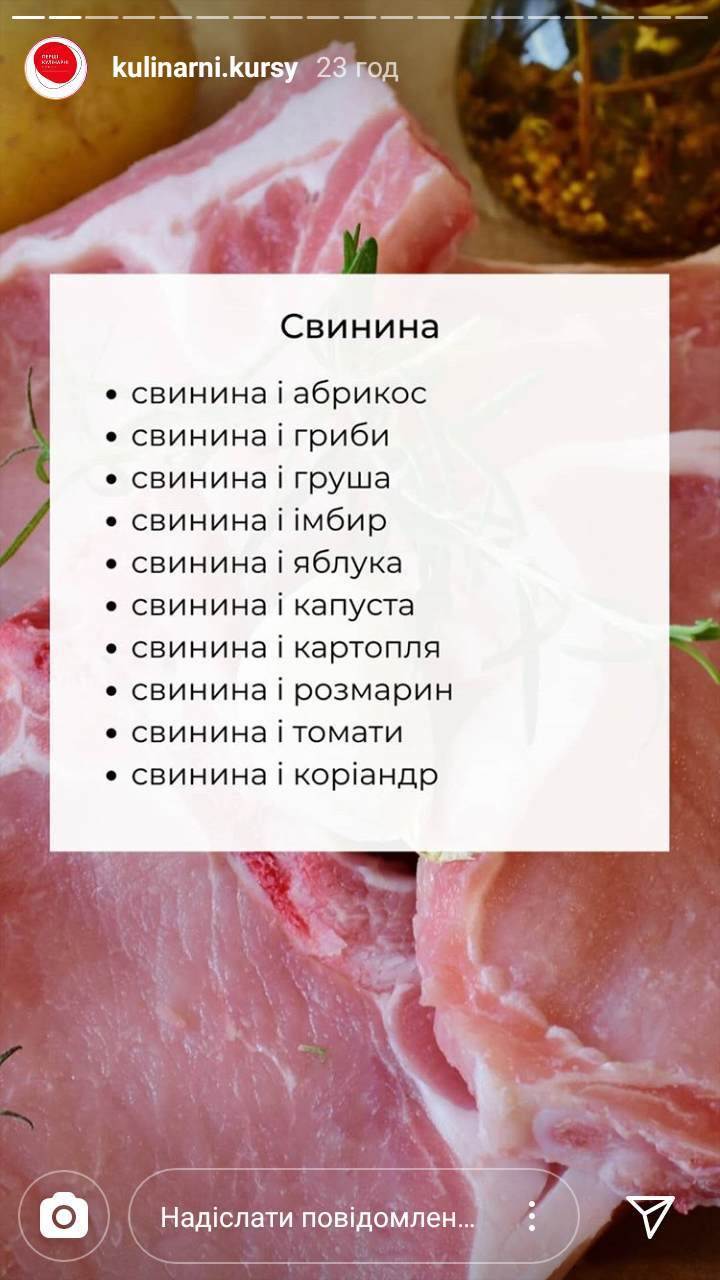 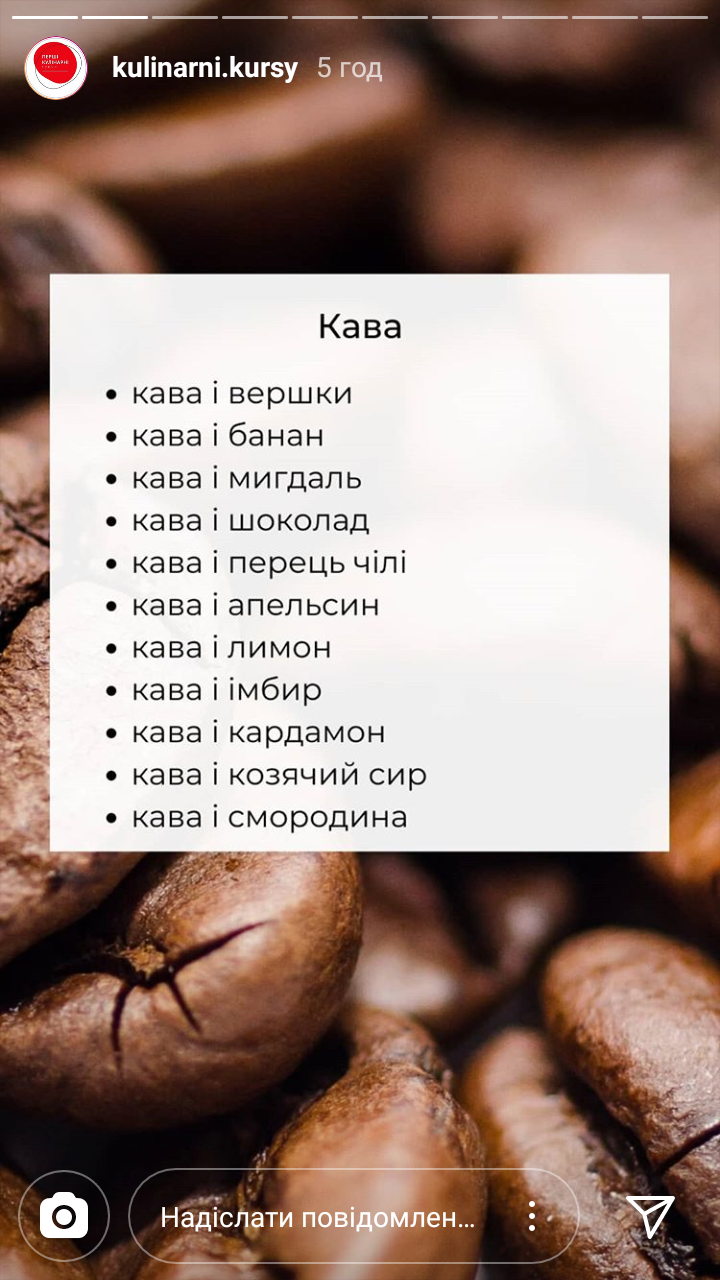 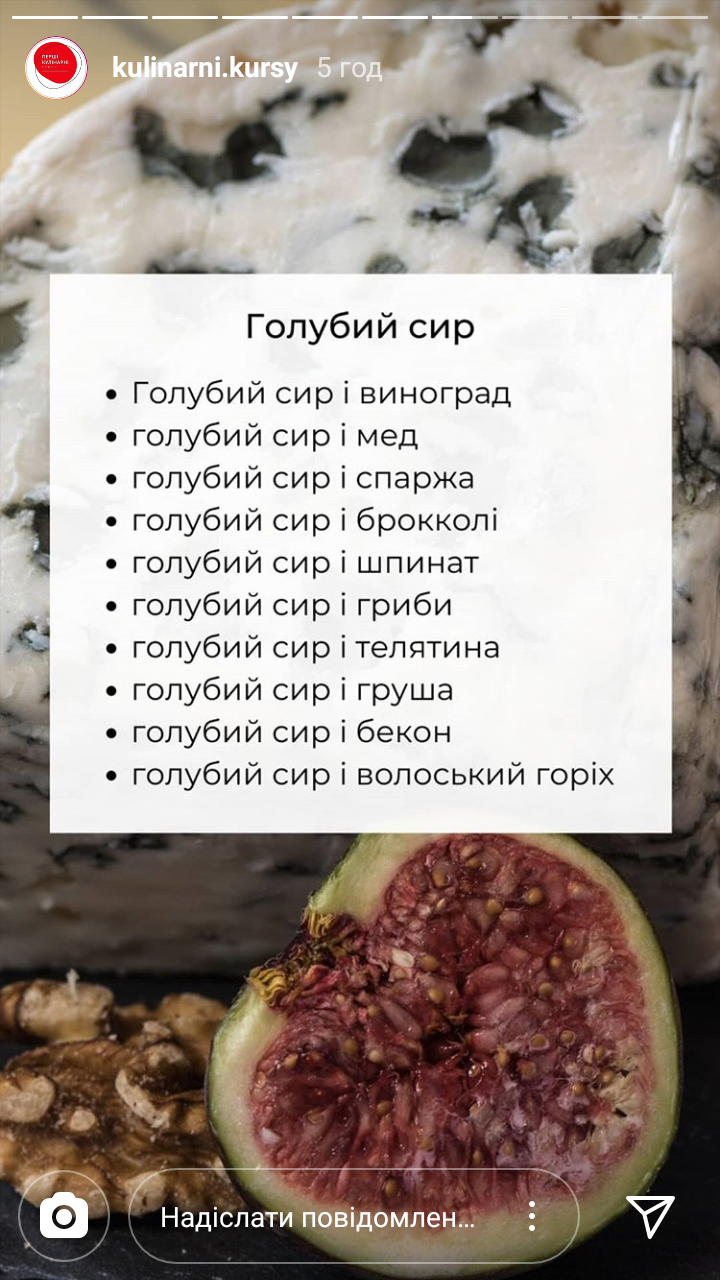 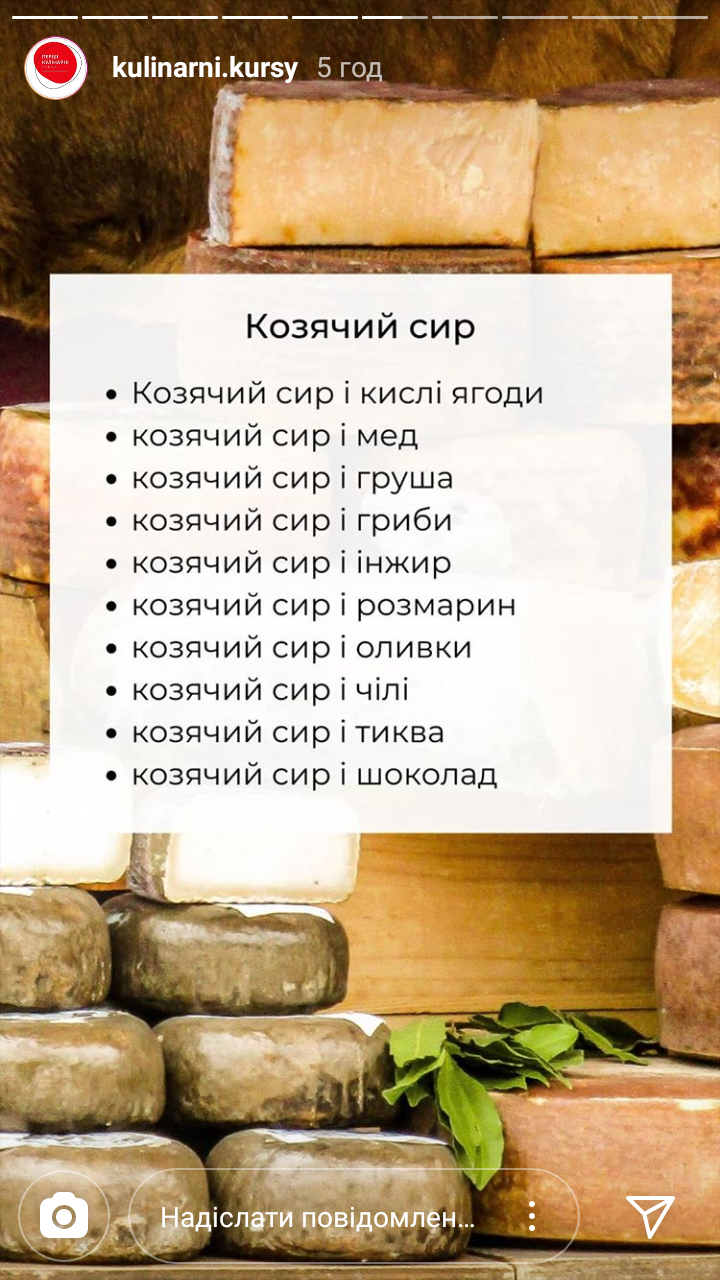 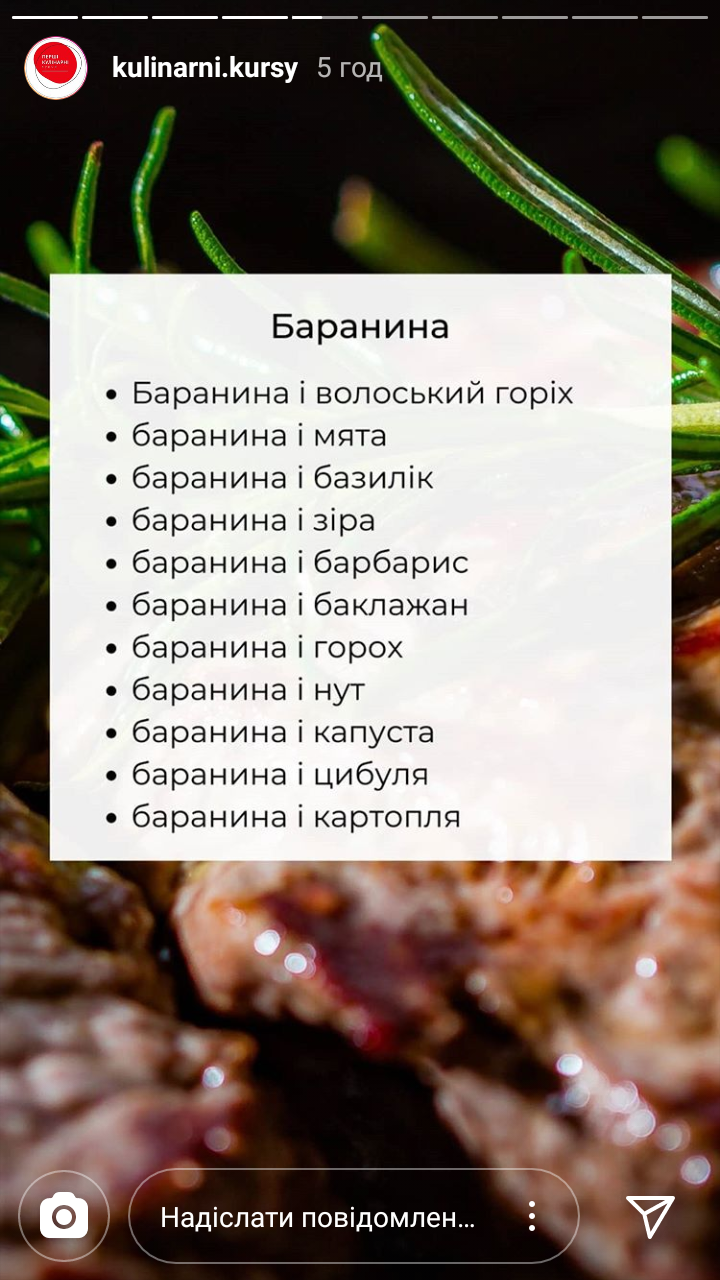 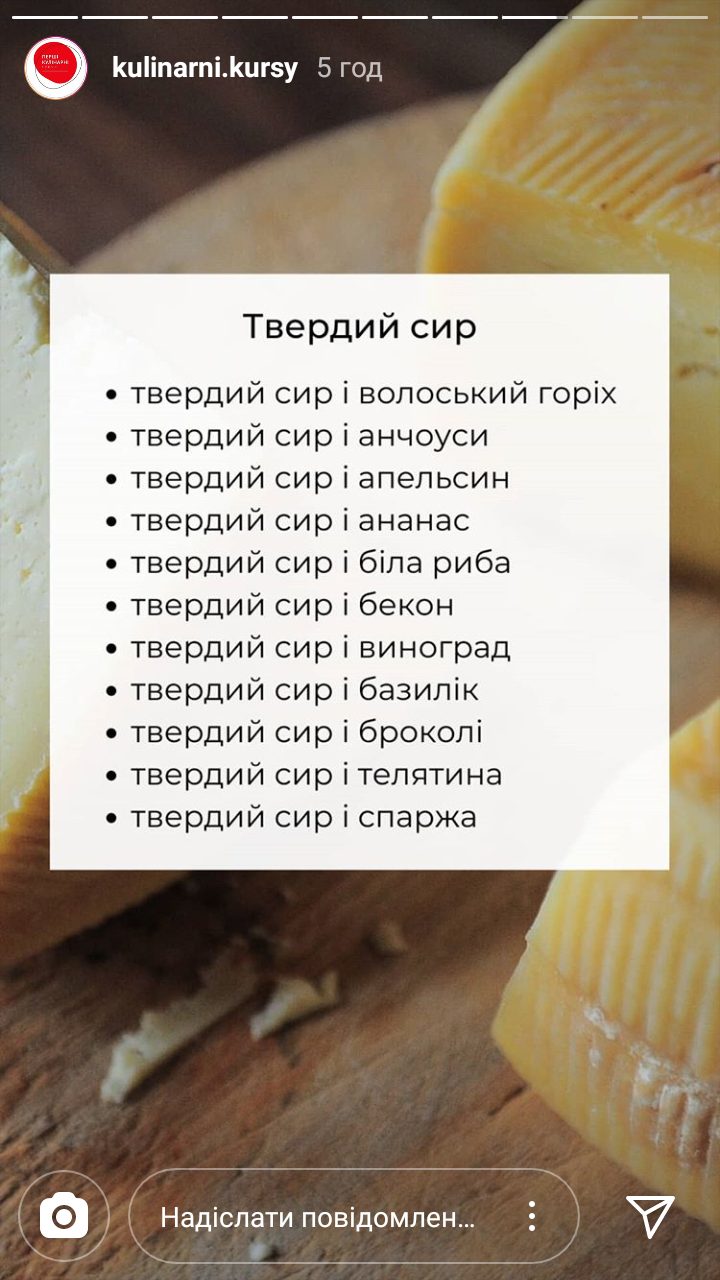 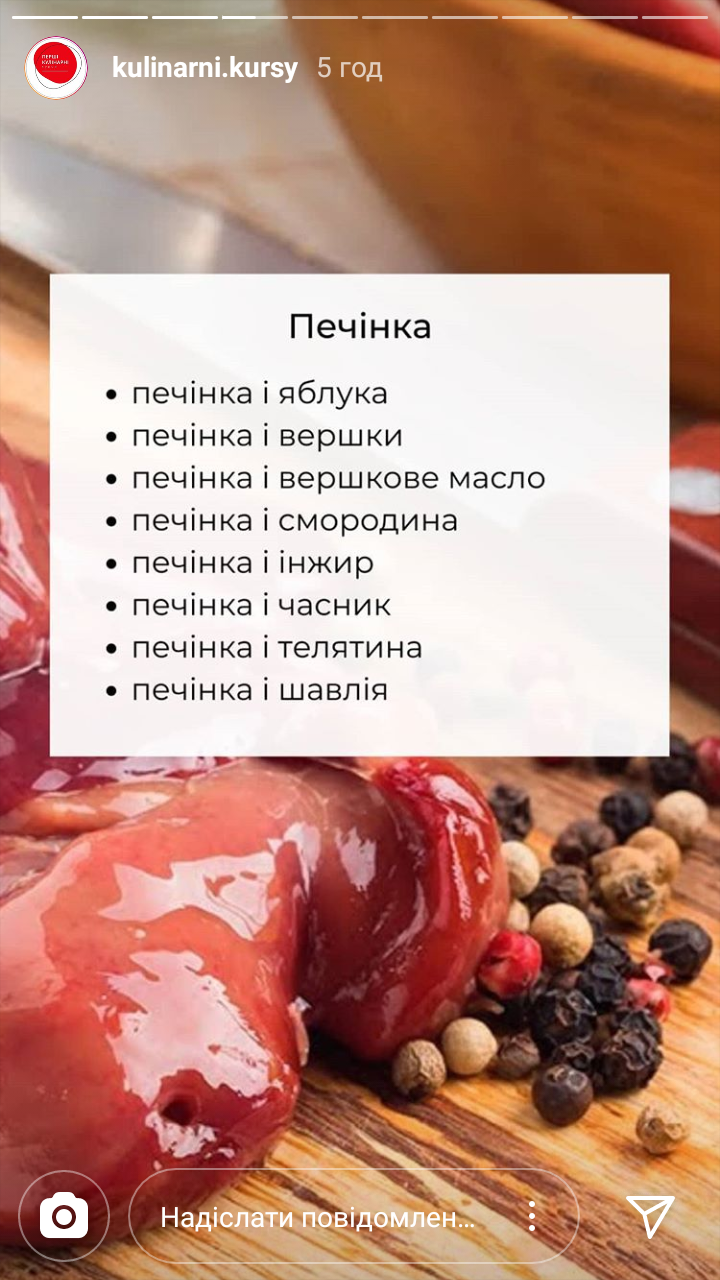 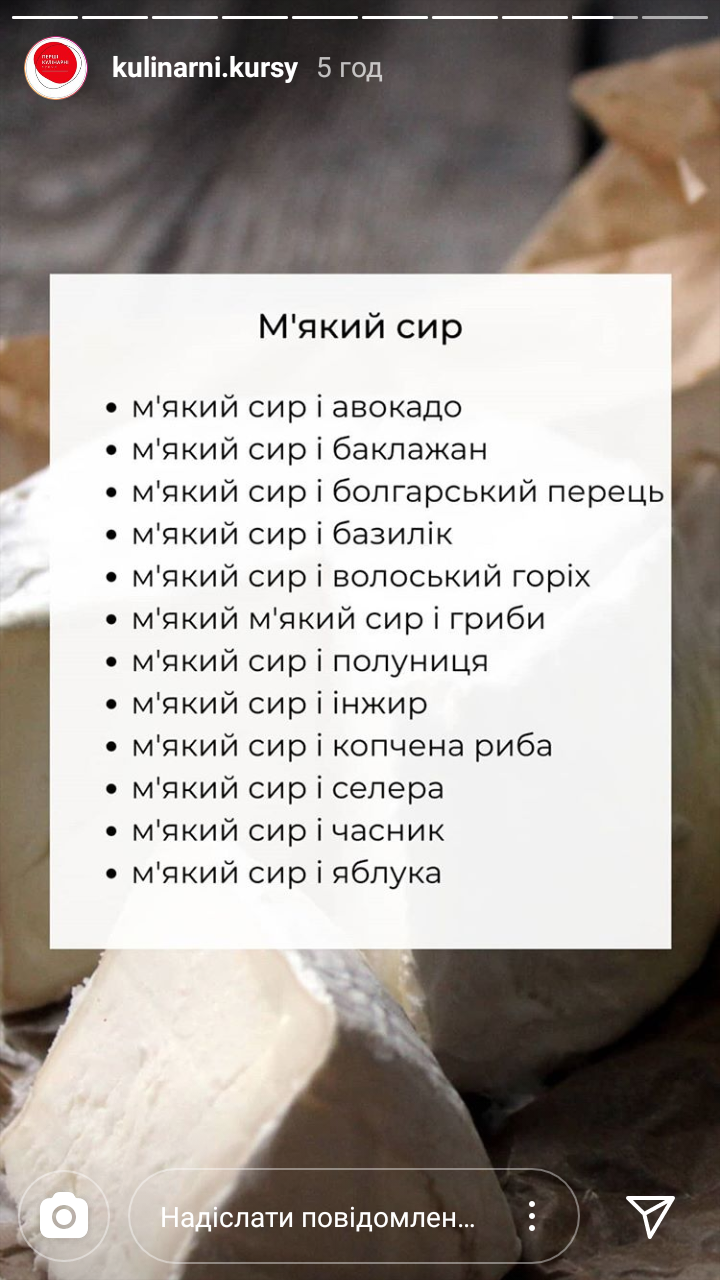 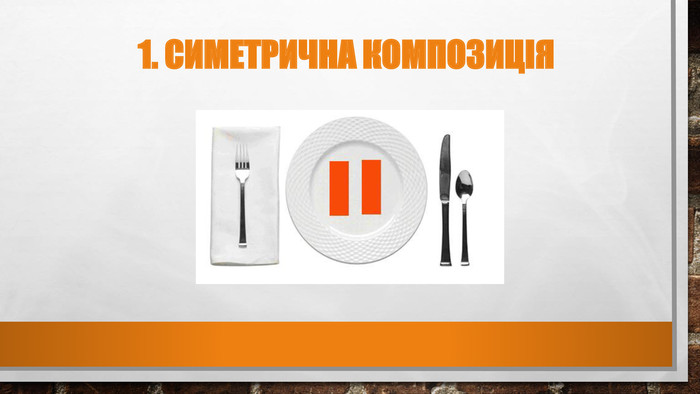 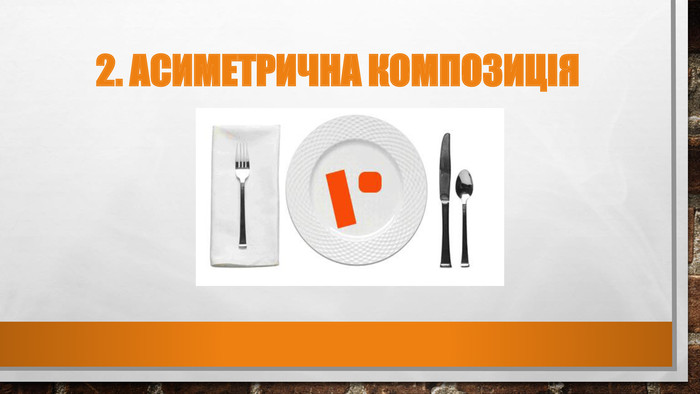 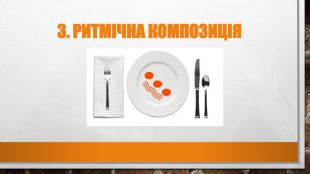 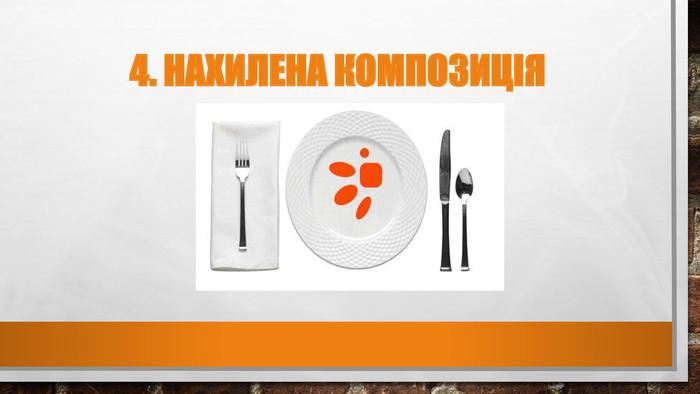 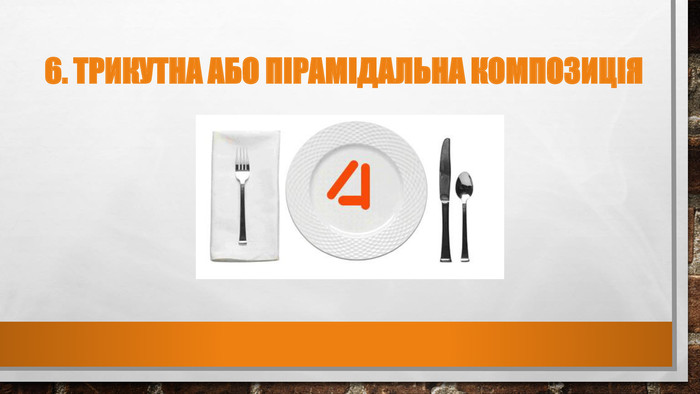